Happiness
Marc K. Wruble, Ph.D.
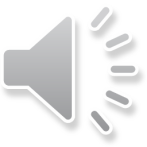 Contact Information
Plattevillefamily.com
drwruble@gmail.com
#drwruble@twitter
Overview
Definition of Happiness
Six Main Factors that Interfere with Happiness
Neurobiology of Happiness
Keys to Happiness
Importance of Living a Value Directed Life
Learn and Practice Self-Care and Happiness Skills
Best Definition of Happiness
The most useful definition is more like satisfied or 
	content than “happy” in its strict bursting-with-	glee sense
It is not joy, a temporary exhilaration, or even pleasure
Factors that Interfere with Happiness
Genetic “set point” (about 50%)
External Circumstances (location, income, job) 10%
Health (physical, spiritual)
Ourselves and our behavior
Trying to control things one cannot control
Dwelling negative thoughts and feelings		
Avoiding reality, problems, etc.
Mindlessness and Meaninglessness
Neurobiology of Happiness
Happiness related to activation of the left and right frontal gyrus (LMFG and RMFG) in the prefrontal cortex
Neurotransmiters
Oxytocin (Vasopresin in men)
GABA
Serotonin
Benefits of Happiness
Better health and longer life

More fulfilling marriages and relationships

Higher incomes and more success

Better work performance

More altruism and social and community involvement
The Path to Health and Happiness
Accepting and embracing truth and reality

Life involves suffering
Learn to accept it and reduce it when possible

Misery is self inflicted

Happiness and wellness are choices that come from a value directed life
Wellness and Happiness
Physical – regular exercise, healthy and mindful eating habits, restful sleep
Social – quality time with friends and family
Emotional – emotional regulation and distress tolerance
Spiritual – acceptance, freedom, humility, and love instead of judgment, control, and “meism”
Psychological – self-love, compassion, care, worth, and acceptance
Happiness results from when we…
Live well, we feel happy
A picture is worth a thousand words
A picture of happiness
Happy people go outsideto go inside
Keys to Happiness
Happy people are nice to themselves and to others
Happy people are:
Kind
Generous – give 100% with no expectation of anything in return
Grateful for what they have (list 5) and do not have (list 5)
Compassionate
Understanding/accepting
Loving/caring
Happy people treat themselves with…
Respect 
Kindness/forgiveness
Acceptance (releasing self-judgments exercise)
Understanding – no one’s perfect
Love and Compassion (self-compassion exercise)
They accept negative thoughts (e.g., I’m stupid, worthless, etc.) and feelings (anger, sadness, spiteful) as passing thoughts and feelings NOT facts
Happy people allow Happiness to come out by:
Calming and Quieting Themselves
- Progressive Muscle Relaxation 
-Diaphramatic breathing
[Speaker Notes: Diaphramatic breathing and meditation exercises]
Happy people practice mental discipline :
Being Mindful (exercises)
Breathing
Hearing
Vision
Body
Taste/Smell
4-step Mindfulness  when distressed (and re-enacting an URP)
Stop
Focus on breathing
Reflect
Choose
Happy People Live Intentionally
Connection with Real Self
Compassion for Social Identities
One Minute Mindfulness
Mindful routines
Work
Relationships and Love
Health and wellbeing
Religion, Spirituality, Nature, and Contemplation
Happy people do not
Dwell/recycle their negative thoughts and feelings because this causes MISERY
Believe that what happens to us or external circumstances determines our happiness
Money and Happiness
Happy is as happy does
The reality: being happy takes practice & work…on a value-directed life!

Happiness comes from knowing your values and living them

40 % of an individual’s happiness comes from “intentional activities” one can choose to engage in (acts of kindness, immersing self in enjoyed activities, & not dwelling on problems) (list)
Summing Up
Life involves suffering
Accept it, learn from it, find meaning in it, and endeavor to reduce it in your self and others
In tragedy and adversity are the seeds of change and opportunities to develop character and resilience
Happiness 
Exists within us at each moment
Comes from a value-directed lifestyle
Requires making opportunities to experience it, and clearing away obstacles to happiness
[Speaker Notes: Biking story if time permits]
References
Altman, D.  (2011).  One Minute Mindfulness.
Dalai Lama.  (2009).  The Art of Happiness: A Handbook for Living.
Investigatinghealthyminds.org
Livehappymagazine.com
Lyubomirsky, S.  (2007).  The How of Happiness.
Mindfulexperience.org